Элементарные частицы
Урок физики в 11 классе (базовый уровень)
Цели урока
Показать систематику элементарных частиц
Ввести новые физические характеристики элементарных частиц
Строение материи
Из чего состоят все вещества?
Все вещества состоят из молекул, молекулы – из атомов.
Строение атома
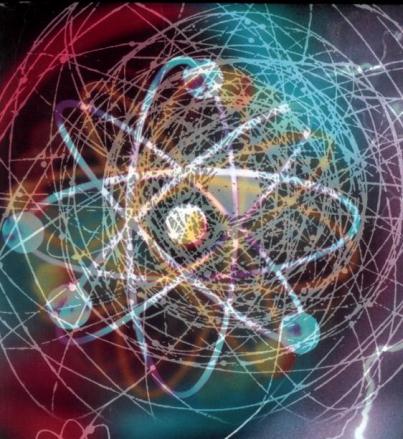 Опыты Резерфорда, проведенные в 1910 году, показали, что атомное ядро, находящееся в центре атома, в 10000 раз меньше размера электронной оболочки, но сосредотачивает 99,9% массы атома.
Последующие изучения состава ядра проводилось экспериментально с помощью бомбардировки ядра α-частицами.
История открытия элементарных частиц
Элементарные частицы
- это микрообъект, который невозможно разделить на составные части.
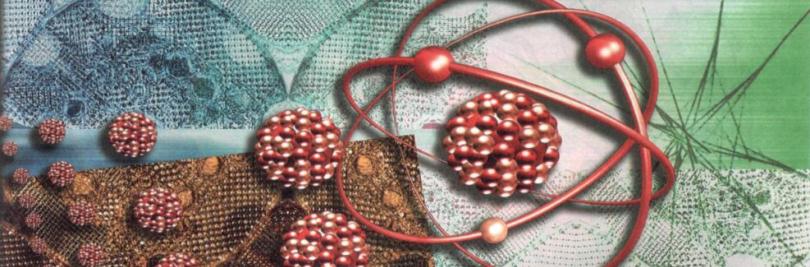 Фундаментальные частицы – бесструктурные элементарные частицы, которые на современном уровне развития эксперимента не удалось расщепить на составные части.
Характеристики частиц
Начиная с 1932 года было открыто более 400 элементарных частиц. Для их описания введены:

Масса покоя частицы
Электрический заряд
Время жизни
Спин (собственный момент количества движения) – от англ. to spin – «крутиться»
Лептонный заряд
Барионный заряд
Цветовой заряд и т.д.
Классификация элементарных частиц по спину (s)
Бозоны
названы так в честь Шатьендраната Бозе (1894 - 1974), индийского  физика, одного из создателей (1924) квантовой статистики частиц с целыми спинами (статистика Бозе-Эйнштейна).
Применив свою статистику к фотонам, он вывел закон Планка для теплового излучения абсолютно черного тела.
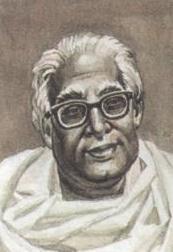 [Speaker Notes: Сканировать портрет Бозе]
Фермионы
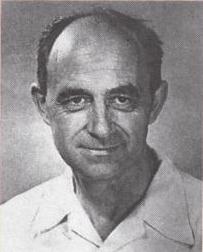 названы так в честь Энрико Ферми (1901- 1954), итальянского физика, одного из основоположников квантовой электродинамики.
В 1933 – 1934 году он создал количественную теорию β-распада
В 1934 году Ферми открыл искусственную радиоактивность, обусловленную нейтронами.
 Он построил первый ядерный реактор и 2 декабря 1942 года впервые осуществил его запуск, получив самоподдерживающуюся цепную реакцию. 
В его честь назван 100-й химический элемент 
– фермий (           ).
Принцип Паули
сформулировал Вольфганг Паули (1900 – 1958) в 1924-25 годах. За этот принцип, который  является важнейшим принципом современной теоретической физики, Паули в 1945 году получил Нобелевскую премию.
В одном и том же энергетическом состоянии могут находиться не более двух фермионов с противоположными спинами
Блестящий теоретик, Паули был совершенно беспомощен во всем, что касалось эксперимента. В шутку физики поговаривали об «эффекте Паули»: стоило ему появиться в лаборатории, как что-нибудь обязательно выходило из строя, ломалось или взрывалось.
Классификация элементарных частиц по видам взаимодействий, в которых они участвуют
Л е п т о н ы
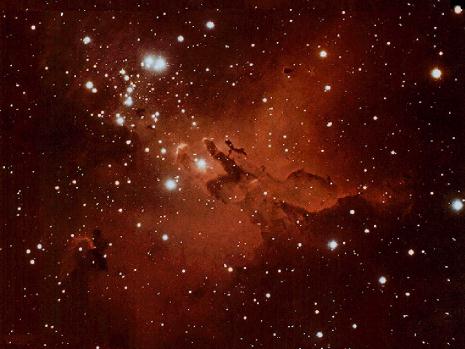 от греч. leptos – «легкий, слабый».
К лептонам относятся 12 микрообъектов – 6 частиц и 6 античастиц, которые участвуют в реакциях слабого взаимодействия.
За создание теории, в которой слабые и электромагнитные взаимодействия рассматриваются как проявления одного – электрослабого взаимодействия – американцы Шэлдон Глэшоу, Стивен Вайнберг и пакистанец Абдус Салам в 1979 году получили Нобелевскую премию.         .
Слабое взаимодействие
играет важную роль во многих процессах космического масштаба.
Без него погасли бы Солнце и большинство звезд: источником энергии в них служат реакции превращения протона в нейтрон, позитрон и нейтрино с последующим образованием гелия         .
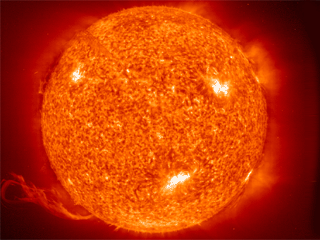 С процессами слабого взаимодействия связаны потери энергии при взрывах Сверхновых с образованием пульсаров (нейтронных звезд).
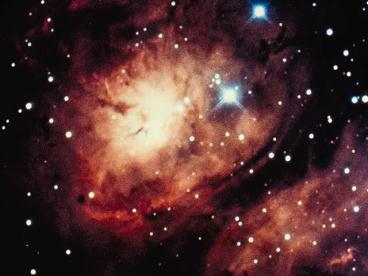 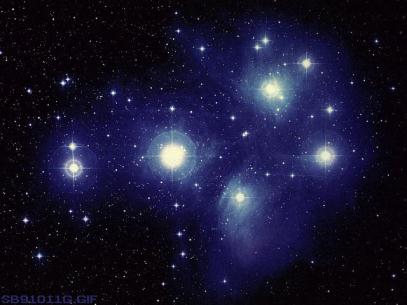 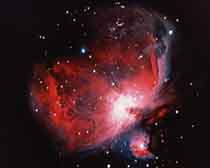 Большая туманность Ориона
– область активного звездообразования
Механизм слабого взаимодействия
Наибольшее расстояние, на котором проявляется слабое взаимодействие, порядка 10-17 м.
Взаимное превращение элементарных частиц происходит при столкновении частиц сверхвысоких энергий.
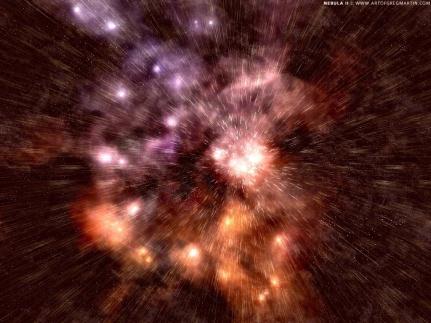 Чем больше энергия частиц, тем большее количество и притом более тяжелых частиц рождается
Лептоны
от греч. leptos – «легкий, слабый».
К лептонам относятся 12 микрообъектов – 6 частиц и 6 античастиц, которые участвуют в реакциях электрослабого слабого взаимодействия.
Объяснение β-распада(Э.Ферми, 1934 г.)
Электрон рождается при превращении нейтрона в протон, при этом часть энергии уносит электронное антинейтрино:
Закон сохранения лептонного заряда: 0 = 0 + 1 - 1
Распад μ-лептона (мюона)
Мюон распадается на электрон, электронное антинейтрино и мюонное нейтрино:
Закон сохранения лептонного заряда: 1 = 1 - 1 + 1
Распад τ-лептона (таона)
Таон распадается на мюон, мюонное антинейтрино и таонное нейтрино:
Закон сохранения лептонного заряда: 1 = 1 - 1 + 1
Механизм слабого взаимодействия
Нейтрон распадается на протон и промежуточный векторный бозон W-
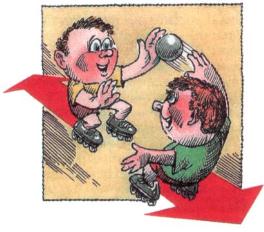 Выброшенный пи-плюс мезон движется со скоростью, близкой к скорости света, и спустя 10-23 с захватывается нейтроном, который при этом превращается в протон.
Сильное взаимодействие
существует в ядрах атомов и обеспечивает связь нуклонов в ядре. Наибольшее расстояние, на котором проявляется сильное взаимодействие, порядка 10-15 м.
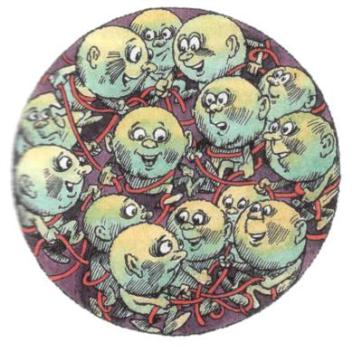 Сильное взаимодействие обеспечивает исключительную прочность ядра, лежащую в основе стабильности вещества в земных условиях.
Механизм сильного взаимодействия
Протон излучает пи-плюс-мезон и превращается в нейтрон
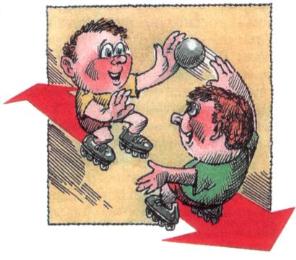 Выброшенный пи-плюс мезон движется со скоростью, близкой к скорости света, и спустя 10-23 с захватывается нейтроном, который при этом превращается в протон.
Механизм сильного взаимодействия
Аналогично, нейтрон излучает пи-минус-мезон и превращается в протон
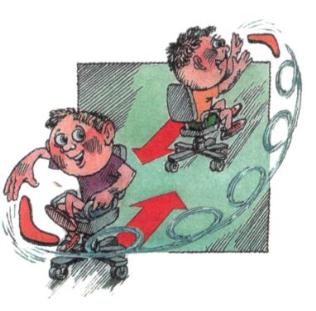 Мезоны испускаются и поглощаются настолько быстро внутри ядра, что невозможно их зарегистрировать, поэтому такие частицы называют виртуальными
Характеристики мезонов
Масса
 π+-мезон: 273,1 me
 π─-мезон: 273,1 me
 π0-мезон: 264,1 me
Время жизни
 2,6 ·10-8 с
 2,6 ·10-8 с
 8,3 ·10-17 с
Заряд
 +1
 -1
 0
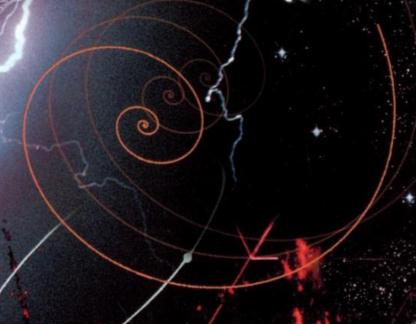 При энергиях свыше 300 Мэв мезоны отделяются от нуклонов, становятся свободными, вылетают за пределы ядра и регистрируются приборами.
Масса покоя частицы
Поскольку массы элементарных частиц чрезвычайно малы, например, масса электрона me = 9,1∙10-31 кг, пользуются такой системой единиц, в которой масса  и энергия имеют одинаковую размерность и выражаются в эВ, МэВ, ГэВ и др.
1 а.е.м. = 1, 661∙10-27 кг 
соответствует 931,5 МэВ
Массы покоя известных фундаментальных частиц
изменяются от нуля (фотон γ) до 176 ГэВ (t-кварк)
Домашнее задание
§ 90, 91, 92 читать (+тетрадь)
§ 93 - конспект